Reporting cycle
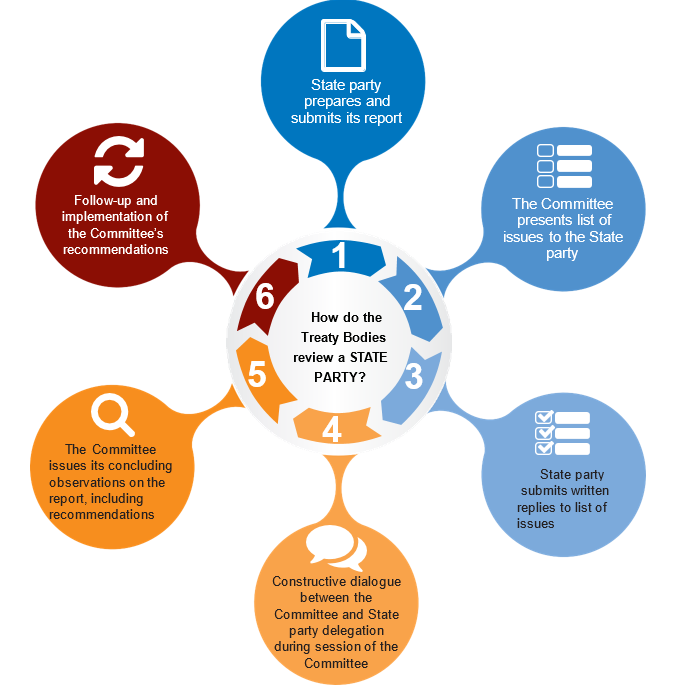 Reporting cycle with stakeholders
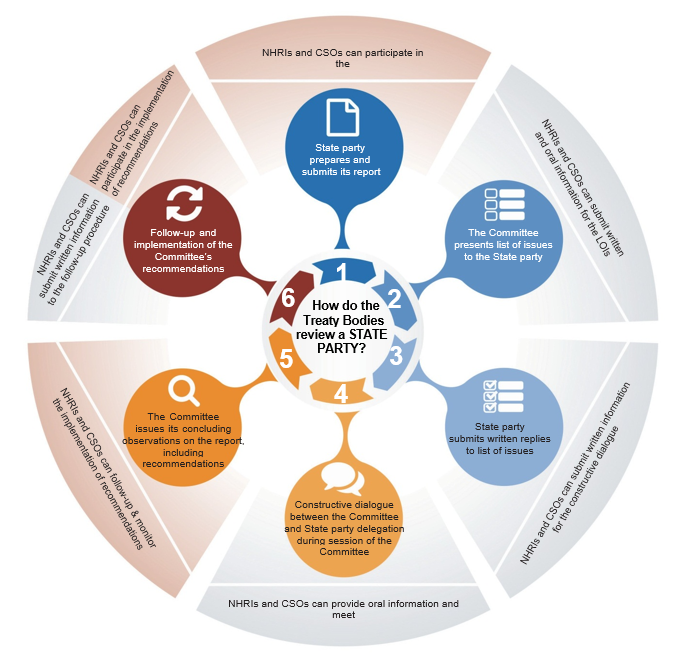 The simplified reporting procedure
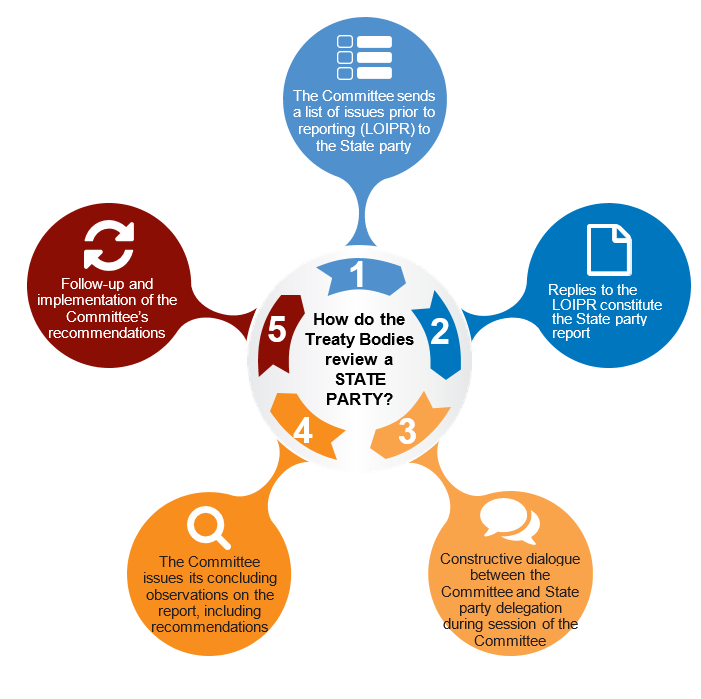